PUBLIC MONEY HAS A LONG SUPPRESSED HISTORY
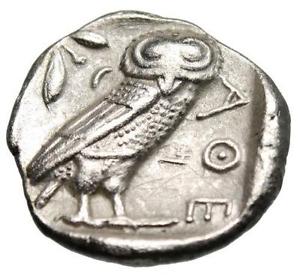 RESIST THE MONEY POWER: 5,000 Years of Struggle 

 LEFT FORUM SUNDAY June 4th               Session 5
 10:00am - 11:50am              Room: 1.113

ANN WEBRE
HOW DID GOLD BECOME MONEY?
THE TEMPLES WOULD CONTROL THE GOLD
 They created a demand for it by accepting it for their ‘services’.
  They controlled the supply, by accumulation and building consecration.
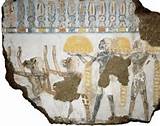 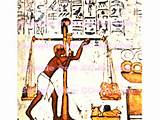 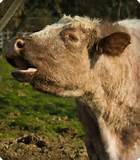 1 COW
130 grains troy GOLD BY WEIGHT
2COINAGE – science of money advances